Trigonometrie im allgemeinen DreieckDer Einheitskreis
Der Einheitskreis
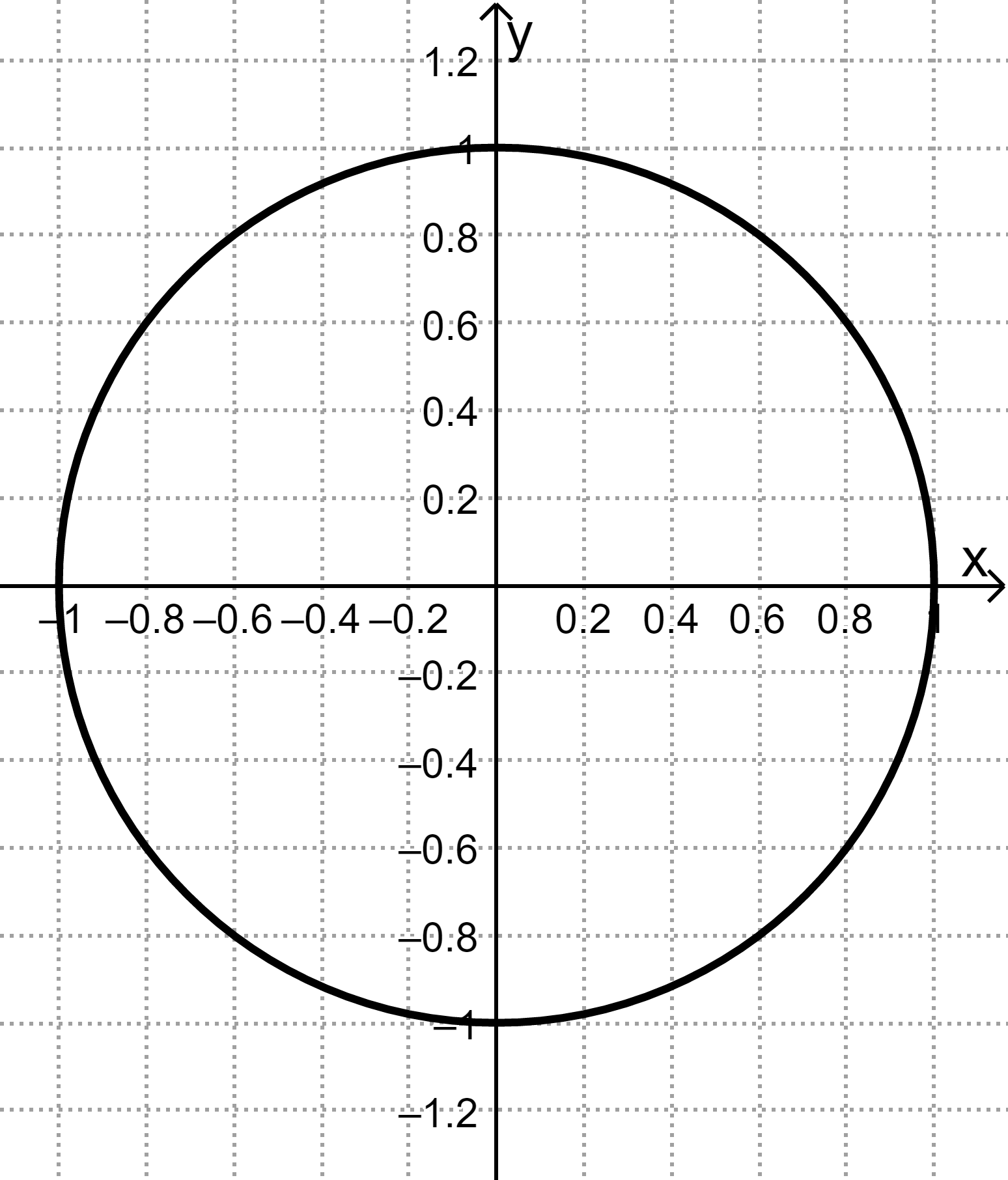 Ein Kreis mit dem Radius 1 wird Einheitskreis genannt. 

  Als Mittelpunkt wird der Ursprung verwendet. 

  Punkte der Kreislinie liegen entweder auf den
Koordinatenachsen oder in einem der vier Quadranten.
Die VIER Quadranten
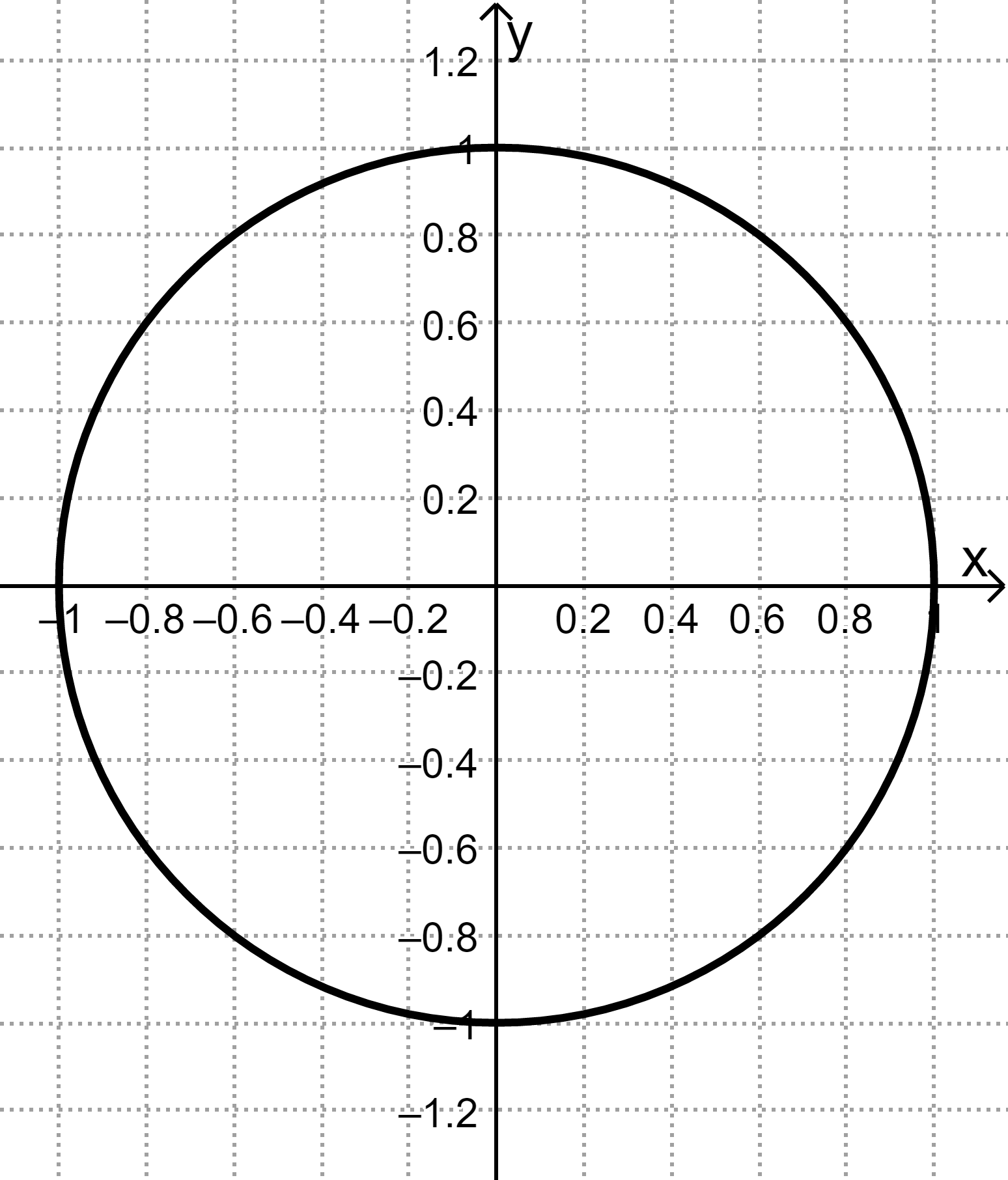 1. Quadrant
x-Koordinate:y-Koordinate:
1. Quadrant
2. Quadrant
x-Koordinate:y-Koordinate:
2. Quadrant
x-Koordinate:y-Koordinate:
3. Quadrant
x-Koordinate:y-Koordinate:
4. Quadrant
3. Quadrant
4. Quadrant